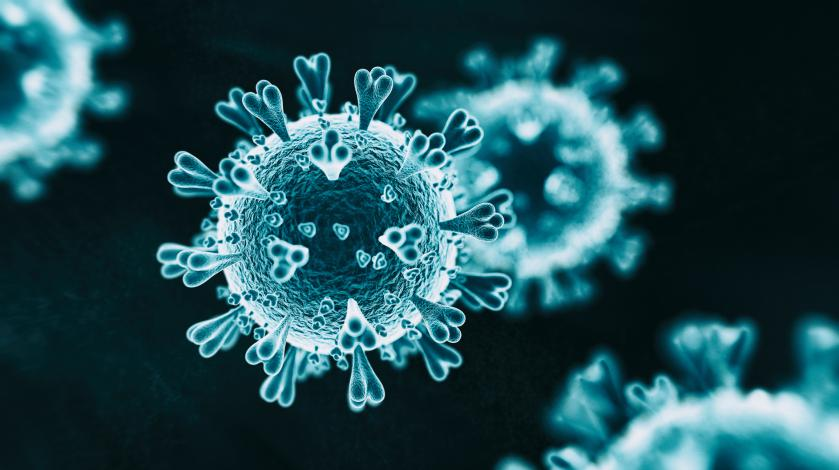 Bosques, Cambio Climático y COVID-19: Una mirada desde México
David Kaimowitz, consultor senior FAO
Temas a tratar:
Los Bosques y las Enfermedades
Los Impactos de la Crisis sobre el Sector Forestal
Los Incendios Forestales y el COVID-19
Las Lecciones de la Pandemia para el Cambio Climático
La actividad humana en los bosques naturales:es fuente de muchas enfermedades zoonóticas
Enfermedades zoonóticas
El 60% de las enfermedades infecciosas y el 75% de las emergentes son zoonóticas.
COVID-19 es una.
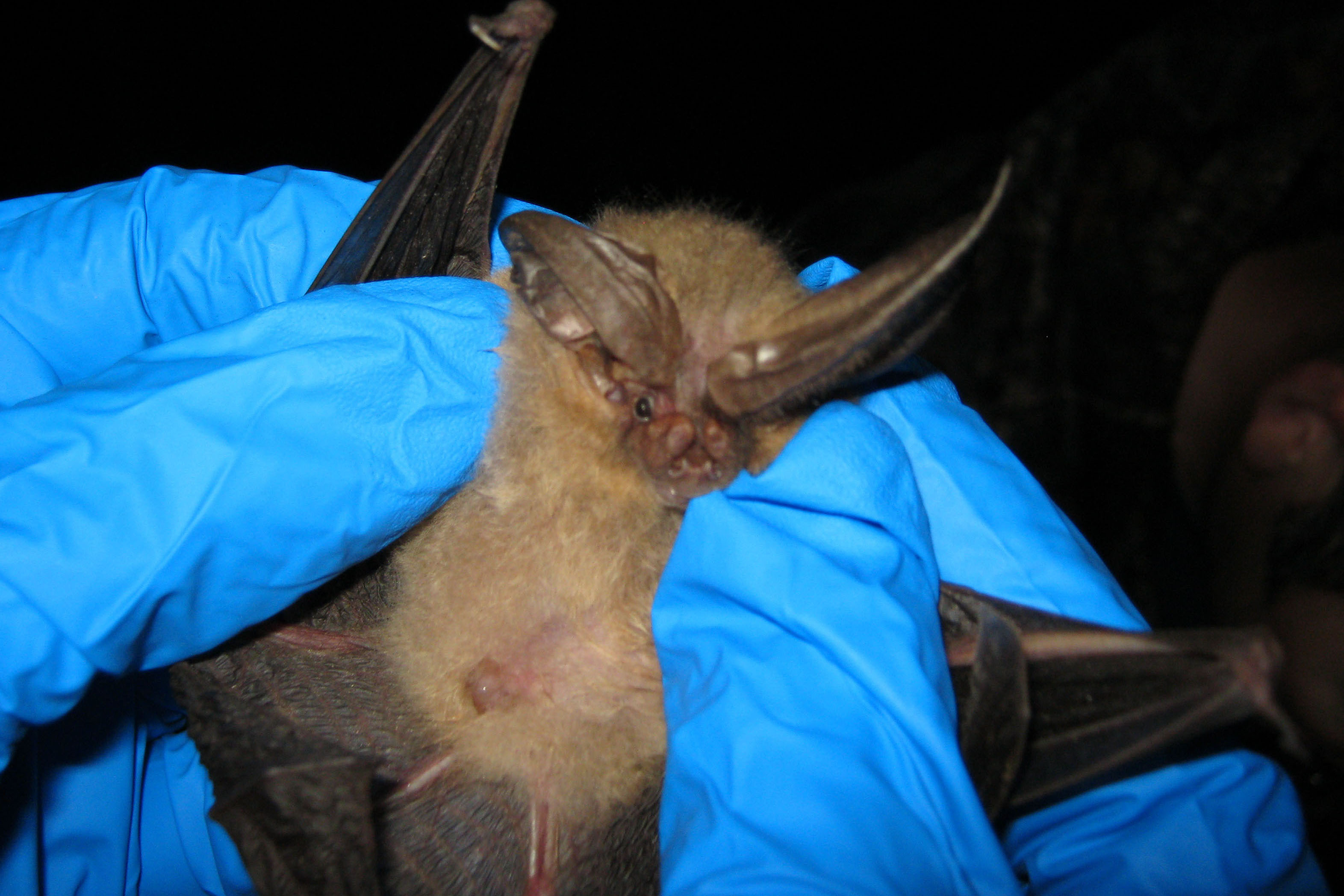 Muchas enfermedades aparecen o expanden debido a:
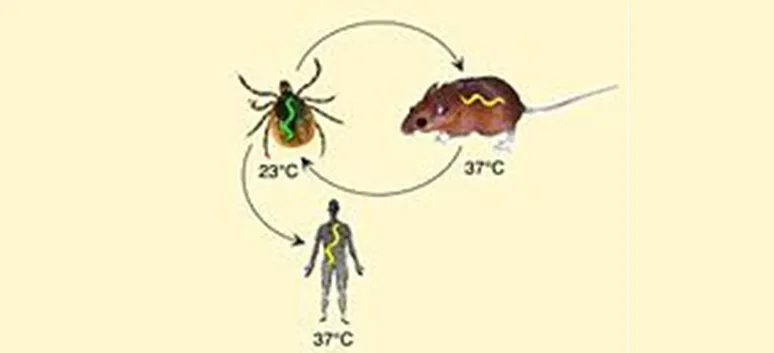 Comercio de vida silvestre
Deforestación
Aprovechamiento de madera
Desequilibrios ecológicos

Ebola – SIDA – SARS – MERS – Fiebre Amarilla – Malaria – Lyme - Nipah
Las empresas forestales comunitarias enfrentan desafíos sin precedentes.
Desploman los mercados….
Menos:
Construcción
Compra de muebles
Turismo
(Aunque devaluación mejora
la competitividad)
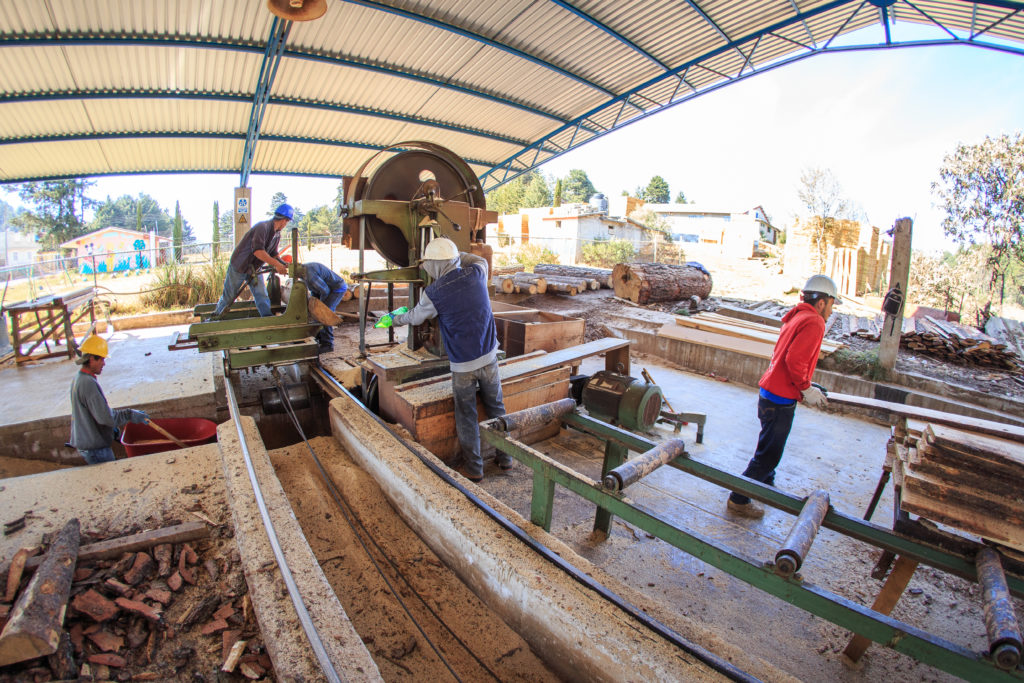 La crisis limita las actividades del gobierno
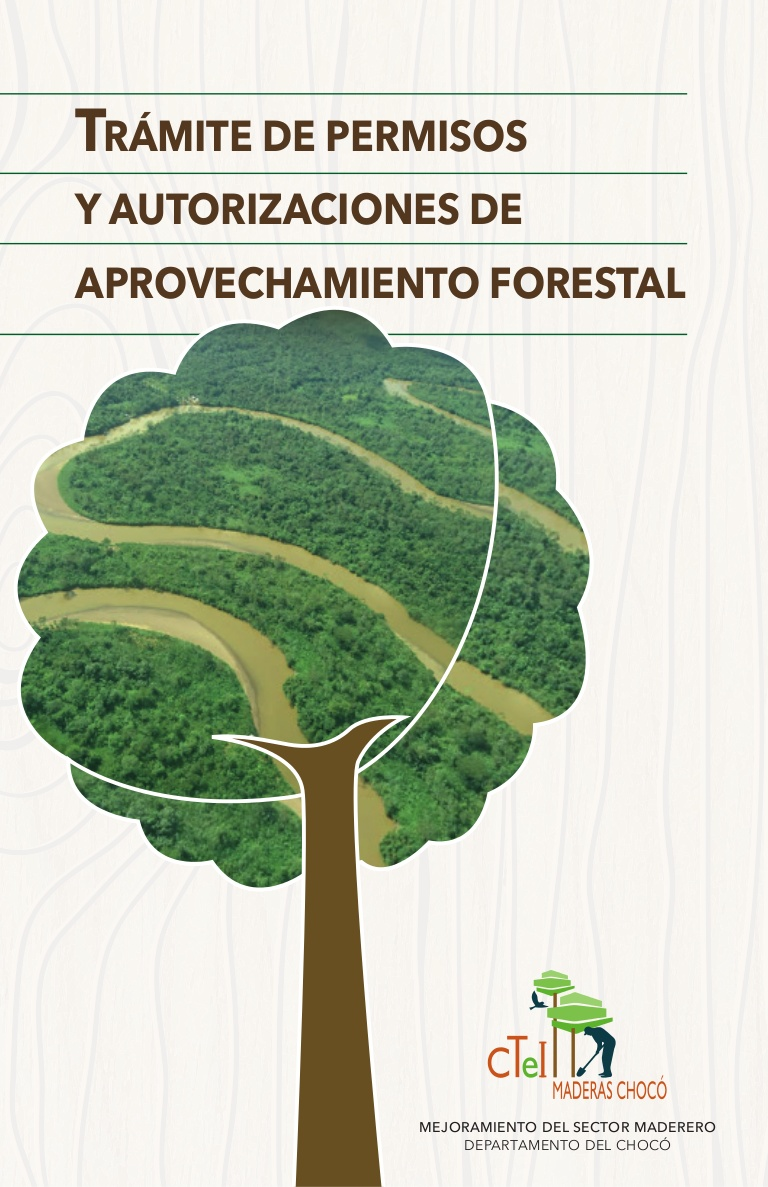 Tramites más difíciles 
Menor capacidad de respuesta a incendios, plagas y enfermedades
Mayor austeridad fiscal
Combinar incendios forestales y COVID-19es muy peligroso
Los incendios forestales (y la leña) pueden empeorar la epidemia:
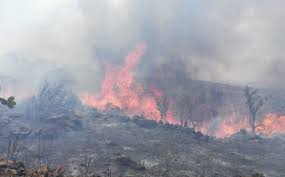 Producen enfermedades respiratorias agudas y crónicas
Debilitan el sistema inmunológico
Esos son factores de riesgo para COVID-19.
Resultados preliminares:
COVID-19 es peor cuando hay contaminación del aire
Los aerosoles de los incendios pueden esparcir los virus
Combinar incendios y COVID-19:
Puede sobre cargar el sistema médico
Dificulta combatir los incendios
Pone en mayor peligro a las personas evacuadas
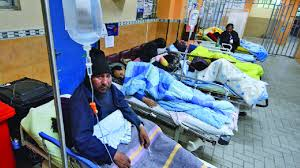 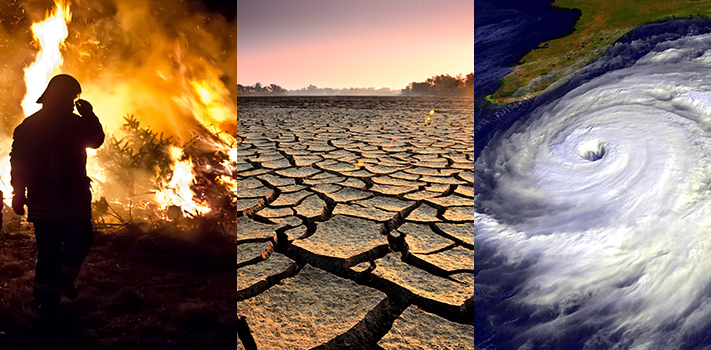 COVID-19: 
La antesala del Cambio Climático
Esta pandemia nos enseña que:
Todavía formamos parte del mundo natural.
Ignorar las advertencias de los científicos no es una estrategia ganadora.
Los costos de revertir los desequilibrios naturales pueden ser muchísimo más altos que prevenirlos.
Nuestra sobrevivencia depende de fortalecer las instituciones nacionales e internacionales que nos protegen.
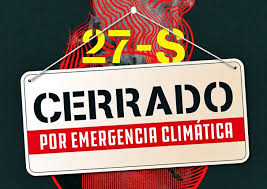 Aprendamos de este ensayo de emergencia ambiental, para evitar el desastre climático
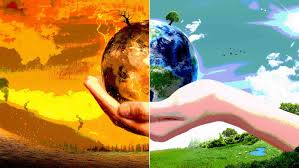